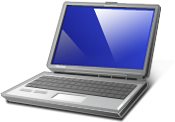 ab
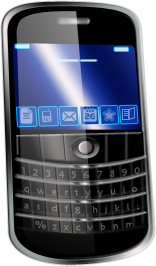 ab
1d
abc
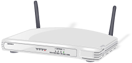 abc
REfactor-ing Content Overhearing to Improve Wireless Performance
Shan-Hsiang ShenAaron GemberAshok AnandAditya Akella
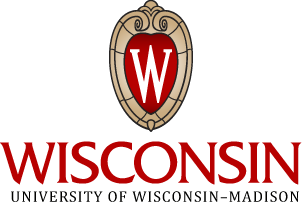 1
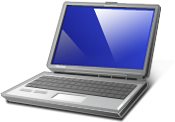 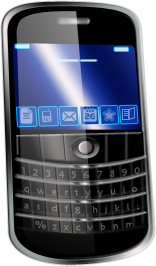 abc
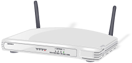 abc
Improve Wireless Performance
Focus on throughput

Leverage wireless overhearing
2
[Speaker Notes: Goal is to improve wireless performance
 Focus on improving wireless network throughput
 Achieving suitable throughput can be difficult when node density is high or link quality is poor
 One way to achieve better throughput is to leverage wireless overhearing]
Leveraging Overheard Packets
Reduced transmissions => more capacity
Several techniques
RTS-id: suppress transmissions [Afanasyev ‘08]
ExOR: better forwarding [Biswas ‘05]
COPE: network coding [Katti ‘08]
Do not leverage duplication across transfers
3
[Speaker Notes: Wireless overhearing takes advantage of the fact that wireless is a broadcast medium
 If packets are overheard, then they can be leveraged to reduce number of network transmissions => makes more capacity available for sending new data
 There are several ways in which overhead packets can be used to reduce transmissions
 RTS-id prevents an already received packet from being re-sent by responding to a request-to-send with an indication that transmission is not necessary
 ExOR performs opportunistic routing, having the node closest to the destination which received the packet forward the packet, avoiding unnecessary intermediate transmissions
 COPE, codes multiple packets together and sends them in a single transmission; a client is able to extract its packet by reversing the coding using overheard packets
 These approaches do offer throughput improvements, but they miss some opportunities because they do not look for duplication across transfers
 Even though the transmissions of individual packets are reduced, the same content may still be sent multiple times]
Content-Based Overhearing
Suppress duplicate data
Ditto [Dogar ‘08]
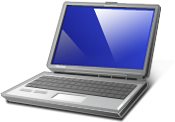 Request
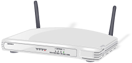 C1
A
AB
ABC
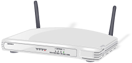 C
C
B
B
A
A
MANY MISSEDOPPORTUNITIES
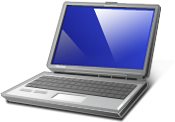 Request
Gateway
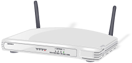 C2
C
B
A
A
AB
ABC
A
AB
ABC
Does not remove sub-packet redundancy
Only works for some applications
4
[Speaker Notes: To be able to take advantage of this duplication across transfers, more recent overhearing approaches argue for a content-centric design
 A content-centric approach doesn’t just look at individual packets, but looks at the content within those packets
 If some particular data was already overhead, then packet transmissions need not contain that data

This object pull transport layer approach to content-overhearing misses several opportunities to improve throughput
 Cannot remove smaller chunks of redundancy – others have shown that significant redundancy exists at the sub-packet granularity, with chunks as small as 64 bytes
 Ditto can only provide benefits to applications which map well to retrieving data in pre-named object chunks – could transfer a static file with this approach, but cannot transfer dynamic generated data or data for applications which have small messages
 “We posit that the transport layer is the wrong choice for content overhearing because it misses too many opportunities.”]
We REfactor content overhearing
Content overhearing at the network layer
Identify sub-packet redundancy
5
[Speaker Notes: In this work, we REfactor content overhearing to address these limitations and provide additional throughput benefits
 We push content overhearing lower down  the stack to the network layer
 By looking for duplicates at the network layer, we can suppress duplicate data transmissions both within and across applications and are not limited by the types of data an application transmits
 We look for redundancy at a much smaller granularity than Ditto – at the sub-packet granularity
 Rather than needing to overhear several packets worth of data, we only need to have overheard a single packet payload to be able to suppress transmission of some duplicate data
 By removing redundancy as small as 64 bytes from packet payloads, we reduce the size of individual transmissions
 This means packets are transmitted faster, making air time available for other transmissions
 Smaller packets also means packets are less likely to be lost due to errors, avoiding the need for retransmissions
 Both of these outcomes means we can achieve a higher effective data throughput in the wireless network
 Additionally, the way we remove redundancy enables our system to provide benefits in a wide range of wireless scenarios – infrastructure based networks, mobile ad hoc networks, mesh networks with opportunistic routing, and wireless networks which apply network coding]
Outline
Benefits of REfactor approach
How REfactor works
Challenges & design innovations
Additional scenarios
Evaluation results
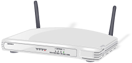 6
Benefits of REfactor Approach
Operates at finer granularity
Ditto only works in 8-32KB object chunks


Object chunks require overhearing several packets(not possible at 75% of nodes 50% of the time)
Savings from redundancy as small as 64 bytes
Leverages any overhearing, even a single packet
7
[Speaker Notes: First, REfactor operators at a finer granularity

 Ditto works at coarse granularity, with object chunks 8-32KB in size
 Benefits can only be realized if an entire object chunk is redundant
 Prior studies on per-packet redundancy by Anand et al. have shown that about 70% of redundant chunks are less than 150 bytes in size
 REfactor is able to realize airtime savings from these small-sized pieces of redundant data because it works at a sub-packet granularity
 Throughput improvements can be realized by removing redundancy as small as 64 bytes

 Not only do larger chunks miss these small pieces of redundancy, but they also require overhearing several packets
 An object chunk 8KB in size means a node needs to overhear about 6 packets in order to be able to cache the entire object chunk and get some benefit from it
 The authors of Ditto find that overhearing all the packets for an object chunk isn’t possible at ¾ of the nodes over half the time
- Without the entire object chunk, it is not possible to realize any savings
- Because REfactor operators at a sub-packet granularity, a node only needs to receive one packet to be able to realize savings later on
 Overhearing is leveraged better because even a single overheard packet can provide benefits]
Benefits of REfactor Approach
Operates at the network layer
Transport-layer approach ties data to application or object chunk


Transport approach requires payload reassembly
Redundancy elimination (RE) across all flows
Per-packet processing exceeding 600Mbps
8
[Speaker Notes: Second, benefits in REfactor arise from the fact that it operates at the network layer

 Content-based overhearing approaches that work at the transport layer, such as Ditto, tie data to a specific application or object chunk
 Redundancy can only be removed between flows for the same application or, in the case of Ditto, when the same object is requested
 By pushing content-based overhearing to the network layer we can leverage redundancy elimination (RE) techniques to remove redundancy across all flows regardless of which application or object the data is associated with
 For example, if two users access different pages on CNN, Ditto will treat the pages as two different objects and not remove any redundancy; however, redundancy elimination at the network layer will look for bytes that the same between the two pages and remove this redundancy
 Redundancy elimination at the network can also still remove redundancy if an entire object chunk is duplicated

 Operating at the transport layer also makes it necessary to reassemble payloads to be able to cache entire objects
 Reassembly requires extra processing time and memory
 By operating at the network layer, REfactor does not need to reassemble payloads and works on a per-packet basis
 Our implementation can process packets at a rate exceeding 600Mbps, so even as wireless speeds continue to grow, REfactor can still be leveraged]
Benefits of REfactor Approach
Operates in more scenarios
Ditto design limits applicability
Improvements in several wireless scenarios
9
[Speaker Notes: The scenarios in which benefits can be achieved are also a benefit of the REfactor approach
 Ditto’s design really limits it to providing savings in mesh networks
 If you have a single AP in infrastructure mode, then there are no intermediate nodes to overhear and cache chunks, so you can’t realize any savings on the single wireless hop
 REfactor, however, can realize savings even over a single wireless hop
 It provides improvements in several wireless scenarios – mesh networks, infrastructure based networks, mobile ad hoc networks, and more esoteric situations like network coding – talk about later]
REfactor Overview
AP
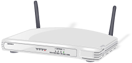 RedundancyElimination 
(RE) [Spring ’00]
C1
C1
A  B  E  F
A  B  E  F
AP does not know whichclients overheard
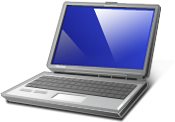 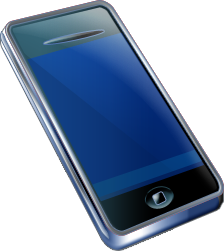 C1
C2
10
REfactor Overview
Data:
ABGH
AP
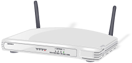 C2
C2
A  B  G  H
A  B  G  H
Only have estimate of whether client has chunk
C2
1
G  H
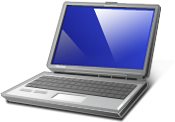 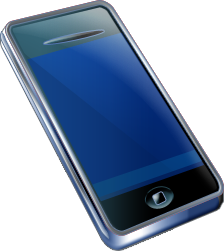 C1
C2
11
REfactor Overview
C1
4 = GH
Data:
GHCD
AP
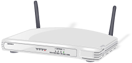 C1
G  H  C  D
C1
G  H  C  D
Need to be able to handlecache misses
C1
4
C  D
AP
4
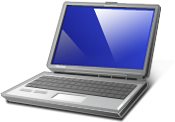 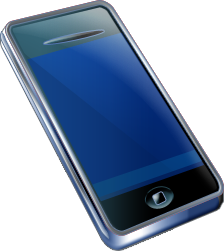 C1
C2
12
Challenges
Overhearing is probabilistic
Lack tight cache synchronization
Resource constrained nodes
Need to limit cache size and processing overhead
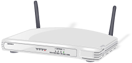 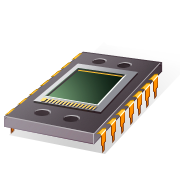 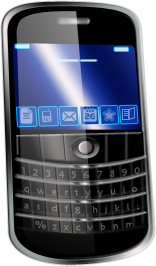 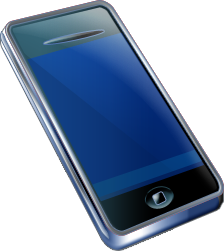 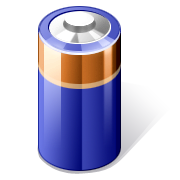 13
[Speaker Notes: Most of the issues I pointed out during the overview fall under the challenge of dealing with the fact that overhearing is probabilistic
 When we send a packet to a client, chunks from that packet are added to its cache, but with overhearing, we do not know what other additional clients received the packet
 We lack tight synchronization between client and AP caches – the AP and each client may each have different chunks in their cache
 Second, wireless nodes tend to be resource constrained]
Caching
Two issues:
How do we store chunks?
How do we refer to them in shim headers?
Hash table with pointers to log of chunksIdentify with SHA-1 hash
Consistent across caches
Large hash is expensive
14
Caching
Self-addressing chunks
20-bit hash used as index into cache
Consistent across caches
Efficient use of memory
Need to properly handle cache collisions
15
Removing Redundancy
Traditional RE has tight synchronizationand can remove all identified redundancy
Not the case with wireless overhearing
Reception probability vector
Does client cache contain chunk?
Model-Driven RE
What is the benefit from removing a redundant chunk?
16
Reception Probability Vectors
Destination client (d) definitely has chunk
Overhearing client (o) may have chunk
Compare  rd  and  ro
rd
ro
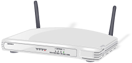 Rate used to sendto destination (d)
Last rate used to sendto overhearing client (o)
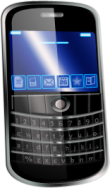 d
o
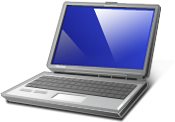 17
Model-Driven RE
Reducedpacket size
air timesavings
highergoodput
Cache miss    =>    extra transmissions
=>
=>
Expected benefit =
[transmission time savings]
– [cache miss cost]
18
Network Coding Scenario
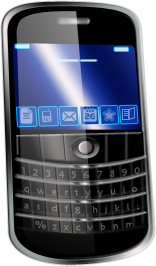 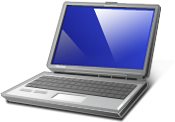 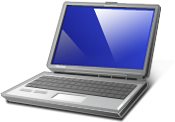 COPE [Katti ’08]
+ REfactor
C4
C1
C2
C3
C4
C4
C3
A  B  E  F
C  D  G  H
C  D  G  H
A  B  E  F
Relay
C4
2
G H
1
E F
C3
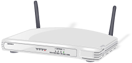 C3 & C4
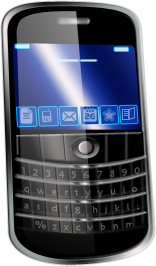 C3
C3 & C4
A  B  E  F
C  D  G  H
19
Evaluation
Implemented in Click

Single AP with two clients
C1: perfect overhearing; high rate
C2: varied overhearing; varied rate

Traces derived from real-world traffic
49% inter-client redundancy
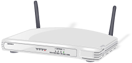 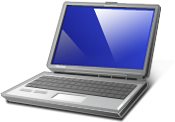 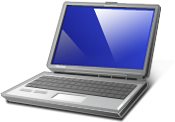 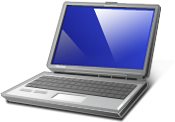 Near
C1
C2
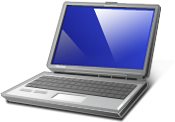 Middle
Far
20
Testbed Results
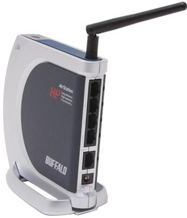 Total Data Transferred
Total Transmission Time
Goodput = 




Savings shared by all competing networks
21
Simulation Results
22
[Speaker Notes: Look at 4 different scenarios
 Perfect overhearing which is upper bound on performance
 REfactor
 Greedy RE
 No RE which is lower bound on performance
 With high overhearing, the goodput with REfactor is 18% better than no RE
 With low overhearing, the goodput is only about 1% better; however, REfactor does not cause goodput to drop below No RE
 Now compare Greedy RE to REfactor
 With high overhearing, Greedy RE is the same as REfactor
 With low overhearing, Greedy RE is 9% worse than REfactor; furthermore, it is also about 9% worse than No RE – highlights the importance of model driven approach]
Conclusion
Up to 20% improvement in wireless goodput
Fine-grained at network layer
Enables better leveraging of overhearing  
Savings with any type of application
Improvements in several wireless scenarios

agember@cs.wisc.edu
23
Evaluating REfactor + Network Coding
Click simulation with REfactor + COPE [Katti ‘06]
24
SHA-1 vs. Self-addressed Chunks
25
Memory vs. Unique Chunks Tradeoff
Require 2n * m bytes of memory to store 2n chunks of maximize size m
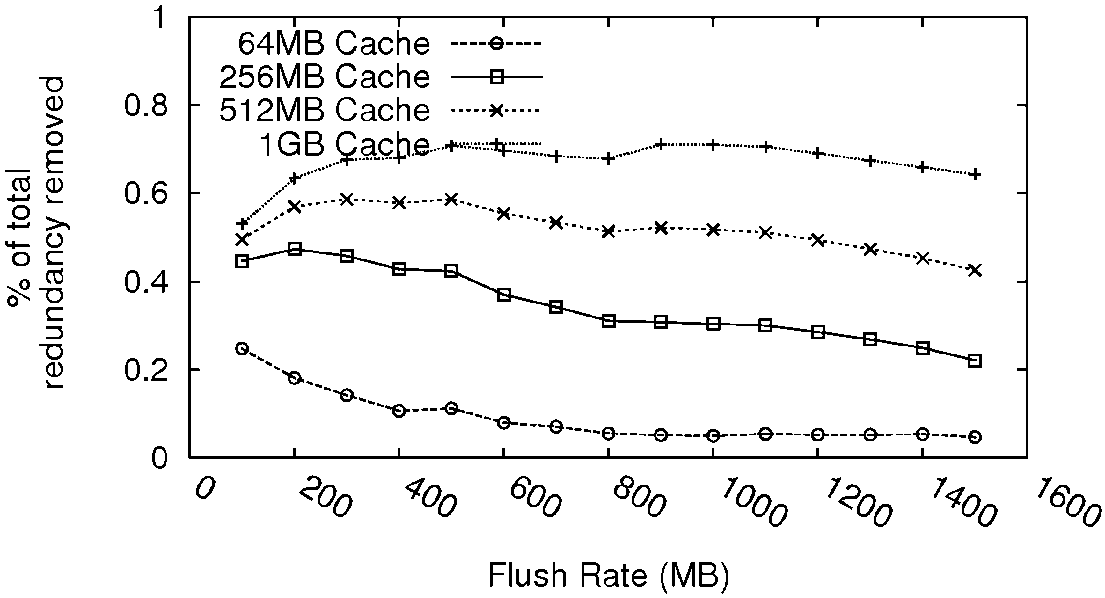 26
Model-Driven RE
Use model to decide on removal of 64B chunk
27
Simulation  Results - Airtime
28
Multi-AP Scenario
AP1
AP2
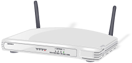 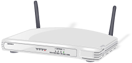 To: C1
To: C1
To: C2
To: C1
ABEF
ABEF
ABCD
ABCD
To: C2
1
CD
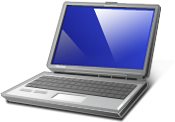 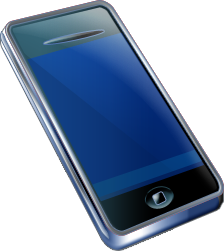 C1
C2
29
Ad-hoc Mesh Scenario
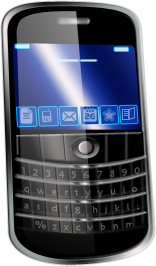 R2
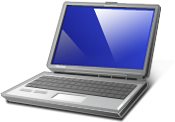 C2
To: C2
To: C2
To: C1
To: C1
ABEF
ABEF
ABCD
ABCD
To: C1
4
CD
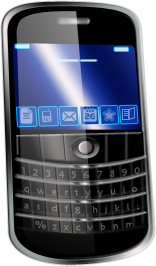 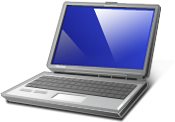 C1
R1
30